Valdation de la spécialité arrêtée
Date limite: 10 JUIN 2023
Se connecter à cyclade: Me connecter, Cyclades (education.fr)
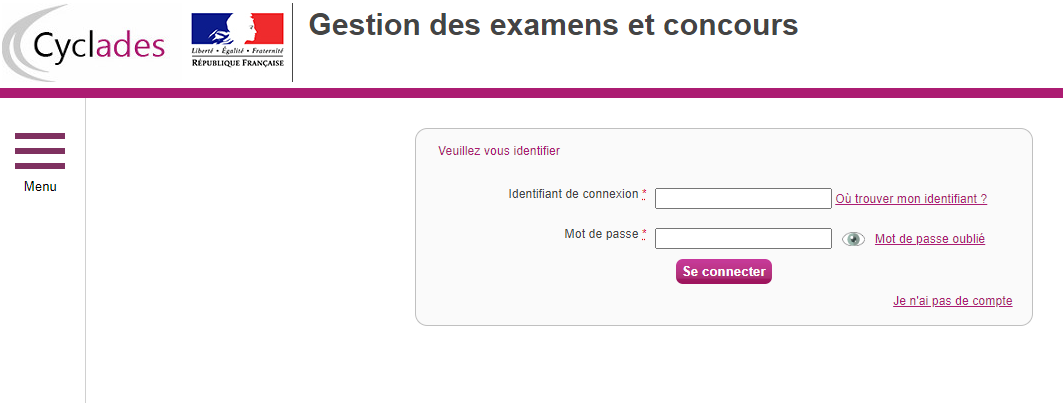 Dans le menu « Mes inscriptions », cliquer sur la vignette 1, puis sélectionner 2 et valider 3
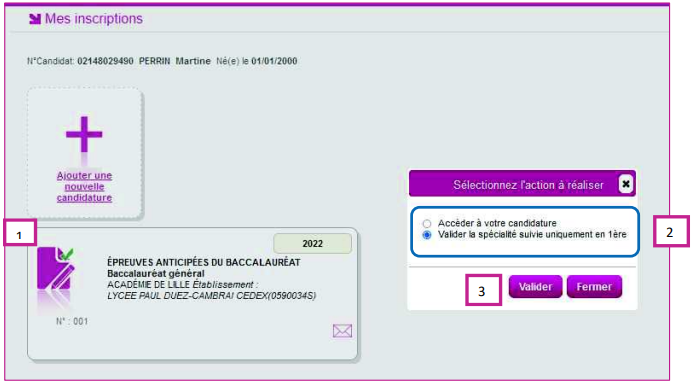 Vérifier les informations puis les valider (4): cette validation est définitive!
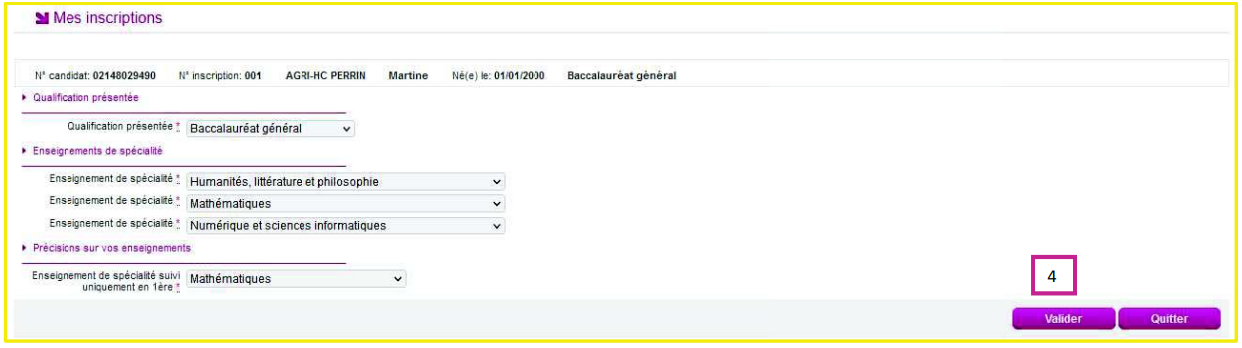 Ecran de confirmation
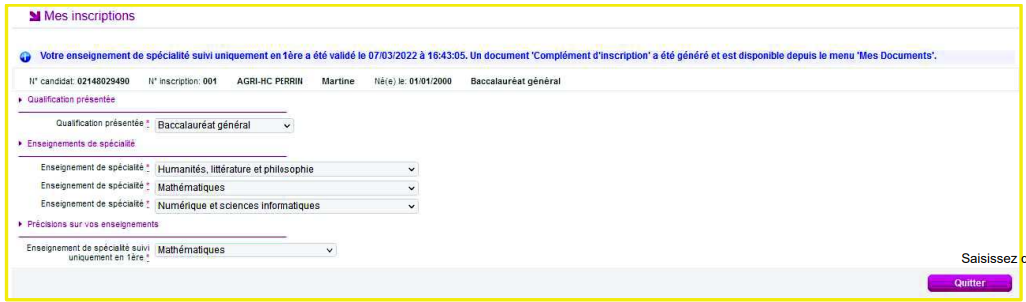